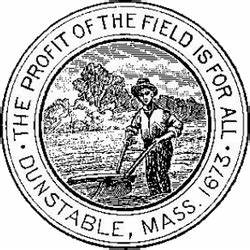 FY24 Operating Budget
Joint Meeting of the Select Board and Advisory Board
March 16, 2023
Property, Casualty, General Liability Insurance
FY24 Budget Updates
FY24 Budget Updates
Greater Lowell Vocational High School Assessment
FY24 Budget Updates
Governor’s Cherry Sheet
FY24 Budget Updates
Governor’s Cherry Sheet
Next Steps

Budget referred to House
House passes its version of the budget
Budget then sent to the Senate
Senate passes its version of budget
House and Senate form Conference Committee to resolve differences
Sent to the Governor
Governor can veto, veto portions, or sign the budget
FY24 Budget Updates
Groton Dunstable Regional School District
Budget is based on the Town of Groton’s approved budget figure
Requires the School District to reduce its budget by $484,000
FY24 Budget Updates
Groton Dunstable Regional School District
Capital
FY24 Budget Updates
Groton Dunstable Regional School District
Capital
Total Technology lease costs:						$83,858
FY24 Town Department Reductions:
Town Department Reductions Already Made
FY24 Town Department Reductions:
Town Department Reductions Already Made
Total Reductions: 		 $321,146
FY24 Town Department New Budget Spending
FY24 Town Department New Budget Spending
FY24 Town Department New Budget Spending
FY24 Budget Updates
Free Cash
FY24 Town Capital Needs
Funding Capital Requests through ARPA funds
FY24 Budget
Current FY24 budget deficit is $303,583

Need to determine strategies to close budget gap:
New revenues
Further budget reductions
Combination of both